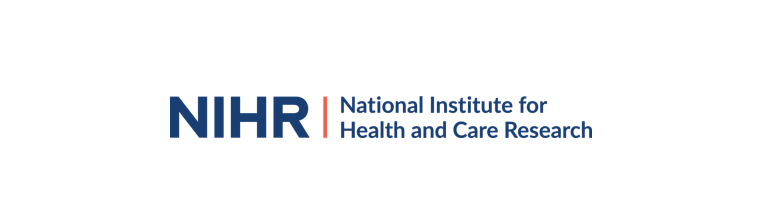 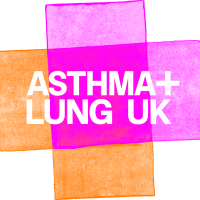 ERUPT
Evaluation of Real-world Use of Pulmonary embolism Thrombolysis
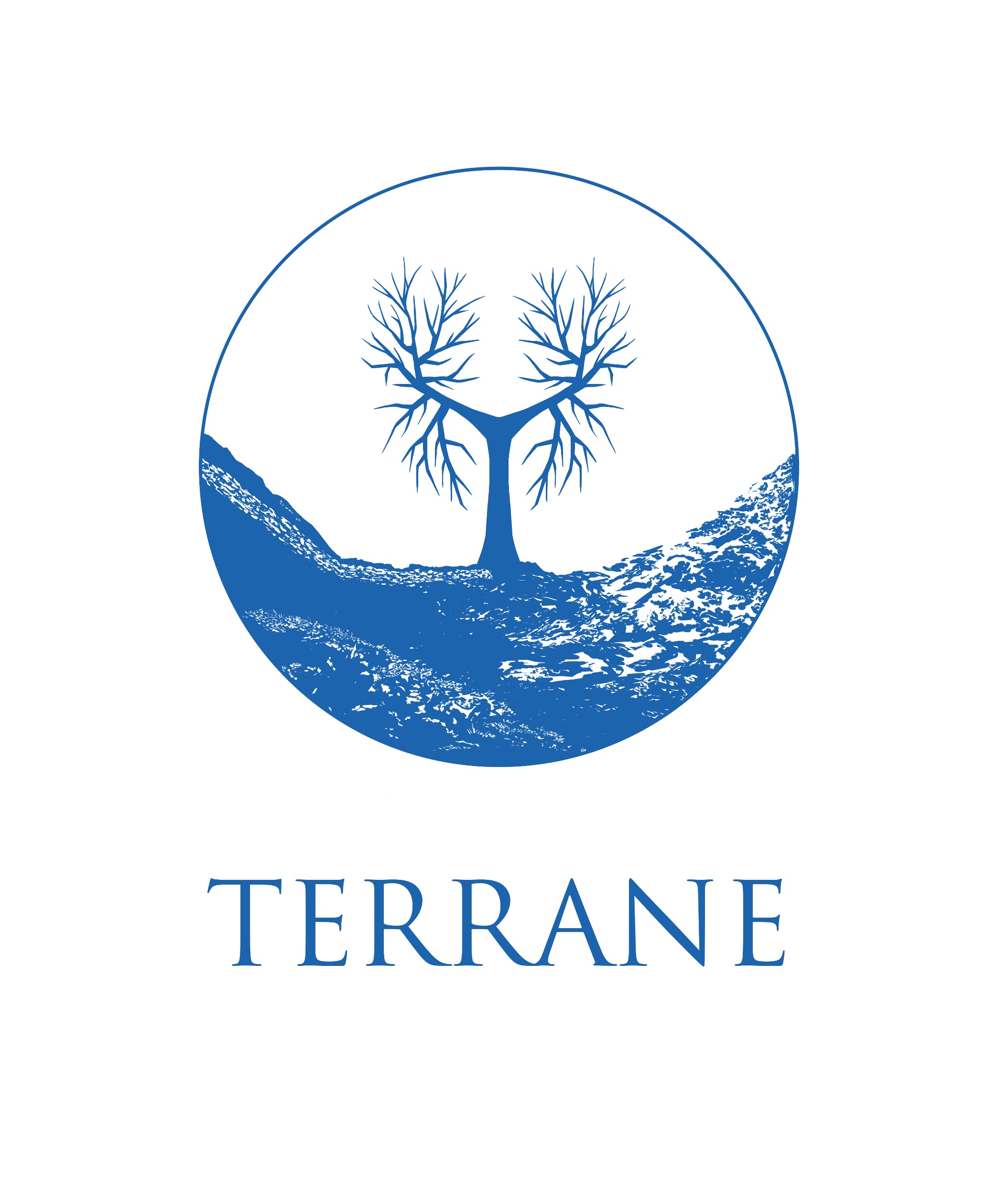 Ruth Sobala

Sobala RE, Kibbler J, Thompson R, Yip KP, Rafique C, Steward M, INSPIRE collaborators , INSPIRE Steering Committee, Jha A, De Soyza A
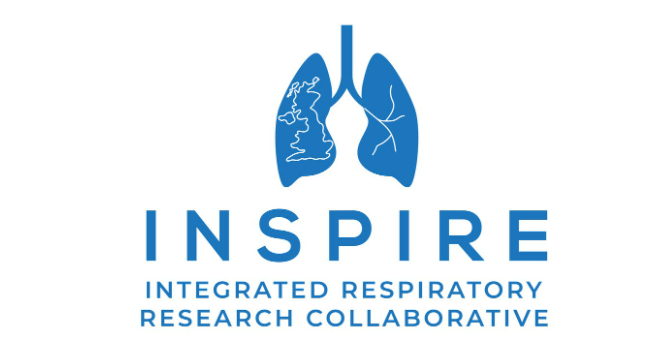 TRAINEES ENCHANCING RESPIRATORY RESEARCH
 ACROSS NORTHERN ENGLAND
[Speaker Notes: Good morning, My name is Ruth Sobala and I am a trainee in the North-east of England.
I am presenting the results of the ERUPT study, which evaluated the real-world use of pulmonary embolism thrombolysis in the UK]
Method
Retrospective multicentre observational study.
Thrombolysis with Alteplase for Acute PE.
Study duration: September 2021 - September 2022. 
Primary outcome: To access whether UK clinical practice conformed with the European Society of Cardiology (ESC) guidelines on the diagnosis and management of acute PE.
Secondary outcomes
Frequency of thrombolysis (stratification of high, intermediate or low-risk).
Frequency of reduced dose thrombolysis
International Classification of Diseases (ICD) coding
PE with acute cor pulmonale (ICD 126.0)
PE without acute cor pulmonale (ICD 126.9)
Service delivery context
Healthcare setting in which thrombolysis was administered
Clinical specialty making the decision to thrombolyse
Presence of specialist PE services or access to out-of-hours Respiratory on-call support
Timing of thrombolysis (in-hours versus out-of-hours)
Secondary outcomes
Clinical data including investigation results (biochemical and imaging)
Complication rates (0-4 hours, 4 hours-7 days, 7 days-4 weeks)
Severity of bleeding 
Minor bleeding (not requiring intervention)
Moderate bleeding (requiring blood product transfusion or causing haemodynamic instability) 
Major bleeding (requiring treatment other than blood product transfusion)
Intracranial haemorrhage (ICH)
Cardiopulmonary resuscitation (CPR)
Further PE treatment 
Mortality
Key Messages
1.5% of acute PE cases were thrombolysed, and 24.1% of acute PE with right heart dysfunction.

59% of thrombolysis occurred in high-risk PE, 39% in intermediate-risk and 1% in low-risk. 

A reduced-dose regimen was used in 40% of high-risk cases and 12% of intermediate-risk cases.

High-risk cases treated with reduced-dose thrombolysis had complications in 62.2% of cases (vs 46.0% treated with full-dose, p=0.148; Fisher’s exact test).
Key Messages
ERUPT was unique:
 Designed and delivered by postgraduate doctors-in-training. 
 First large-scale, real world UK data on PE thrombolysis. 
We demonstrated:
A large multi-site project is feasible.
Trainees are passionate about research.
The future: UK thrombolysis registry, RCT trials.